Туризм в Московской области
Работу выполнила:
 Егорченкова Виктория ученица 8а класса 
Руководитель: учитель географии Салеева Лариса  Юрьевна
Содержание
Туризм. Виды туризма. Оценка природных условий для развития туризма в Московской области.
География туризма  Московской области.
Проблемы развития туризма Московской области
Заключение
Список информационных источников
Туризм играет важную роль в жизни человека помогая       ему обогащаться, становится лучше  как культурно и  духовно, так и   физически
Гипотеза: Туризм на территории Московской области востребованное направление хозяйства России
 
Цель: Изучить и  проанализировать туристические возможности и востребованность туристических услуг в  Московской области  
 
Задачи: 
Изучить ведущие направления  виды туризма в Московской области
Оценить природные условия для развития туризма в Московской области
Оценить распространение туризма по территории Московской области
Провести опрос школьников с целью востребованности видов туризма в Московской области
Выявить проблемы туризма в Московской области
Туризм — временные выезды (путешествия)  людей в другую страну или местность, отличную от места постоянного жительства, на срок от 24 часов до 6 месяцев в течение одного календарного года или с совершением не менее одной ночёвки в развлекательных, оздоровительных, спортивных, гостевых, познавательных, религиозных и иных целях
Формы туризма
Виды туризма в России
Автобусный туризм
Санаторный туризм.
Паломнический 
Водный туризм
Культурный туризм
Аграрный туризм
Географическое положение Московской области
Соседство с 7 регионами позволяет Московской области развивать все виды туризма России
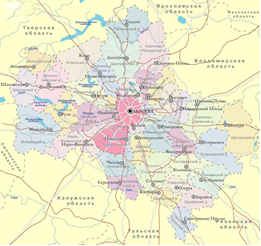 Особенности рельефа Московской области
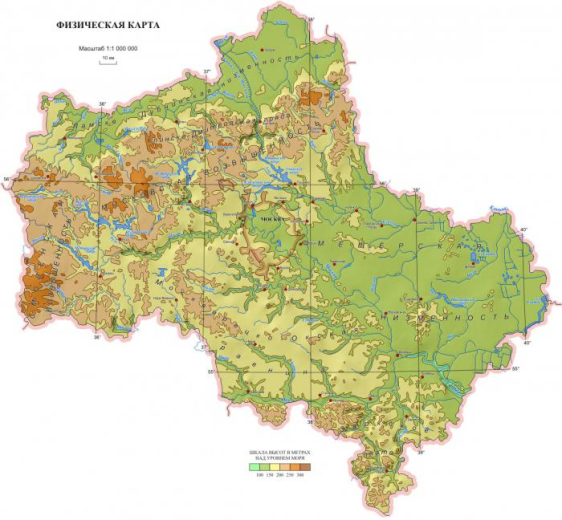 Равнинная территория позволяет развивать автобусный туризм
Оценка климатических условий Московской области
Оценка  ресурсов рек Московской области
Оценка растительного покрова Московской области
География туризма  Московской области
Паломнический туризм
Автобусный туризм
Культурный туризм
Санаторный туризм
Кемпинговый туризм
Водный туризм
Туристические базы
Результаты анкетирования
В анкетировании приняли участие школьники 
6-11 классов, 164 человека
88% любят путешествовать
Водный туризм стоит на первом месте после него идет культурный, автобусный, аграрный, горный и на последнем месте санаторный вид туризма
Большая часть опрошенных не выезжает из-за низких финансовых возможностей и отсутствия вида туризма по душе
В ходе анкетирования Московская область заняла последнее место по популярности отдыха
Выводы исследований
Московская область не является самым популярным местом для туризма и отдыха, хотя большая часть людей участвовавших в опросе любят путешествовать, но предпочитают другие уголки России или выезжают за границу. 

____________________________________________________
Самой частой причиной того, что люди не путешествуют, оказались низкие финансовые возможности и отсутствие вида туризма по душе.

____________________________________________________
Самым популярным видом туризма оказался водный туризм, а на 2 втором месте культурный.

_____________________________________________________
 Московской области не хватает развитого и доступного для ее  жителей и гостей туризма. Таким образом, ранее выдвинутая гипотеза не подтвердилась.
Список информационных источников
https://ru.wikipedia.org/wiki/%D0%A2%D1%83%D1%80%D0%B8%D0%B7%D0%BC 
https://www.russiatourism.ru/regions/?fedokr=&freg=216
http://www.geo02.ru/moskovskaja_oblast.html 
http://tourlib.net/statti_tourism/sladkih.htm 
http://megabook.ru/article/%D0%9C%D0%BE%D1%81%D0%BA%D0%BE%D0%B2%D1%81%D0%BA%D0%B0%D1%8F%20%D0%BE%D0%B1%D0%BB%D0%B0%D1%81%D1%82%D1%8C%20%28%D1%82%D1%83%D1%80%D0%B8%D0%B7%D0%BC%29 
http://kudarf.ru/cfo/moskovskaya-oblast/samye-krasivye-usadby.html  
http://meridian12.ru/turisticheskie-puteshestviya-na-volge/ 
http://narkologicheskaya-pomosch.ru/images/pages/map-oblasti.png